CUỘC SỐNG TRỰC TUYẾN
CHỦ ĐỀ A. INTERNET VÀ TRUYỀN THÔNG SỐ
CHỦ ĐỀ A. INTERNET VÀ TRUYỀN THÔNG SỐ
Bài 1. Thế giới Internet thật là rộng lớn
Bài 2. Tớ liên lạc được với mọi người ở khắp mọi nơi trên thế giới
BÀI 2. TỚ LIÊN LẠC ĐƯỢC VỚI MỌI NGƯỜI Ở KHẮP MỌI NƠI TRÊN THẾ GIỚITUẦN 8: TRUYỀN THÔNG (TIẾP)
Sử dụng được một số công cụ truyền thông điện tử
ÔN TẬP KIẾN THỨC CŨ
Nêu ví dụ về các hình thức truyền thông thời gian thực và truyền thông có độ trễ?
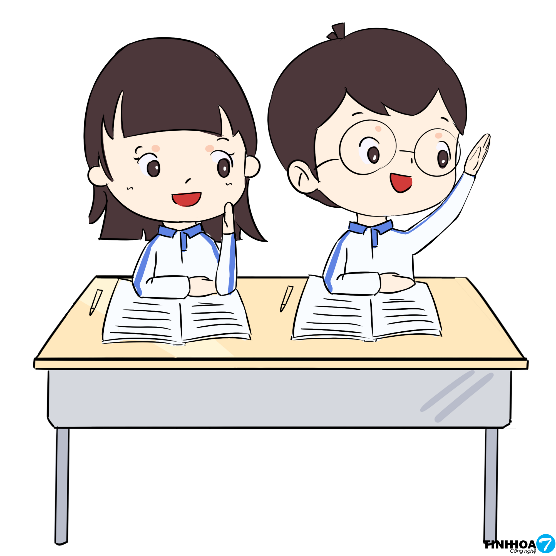 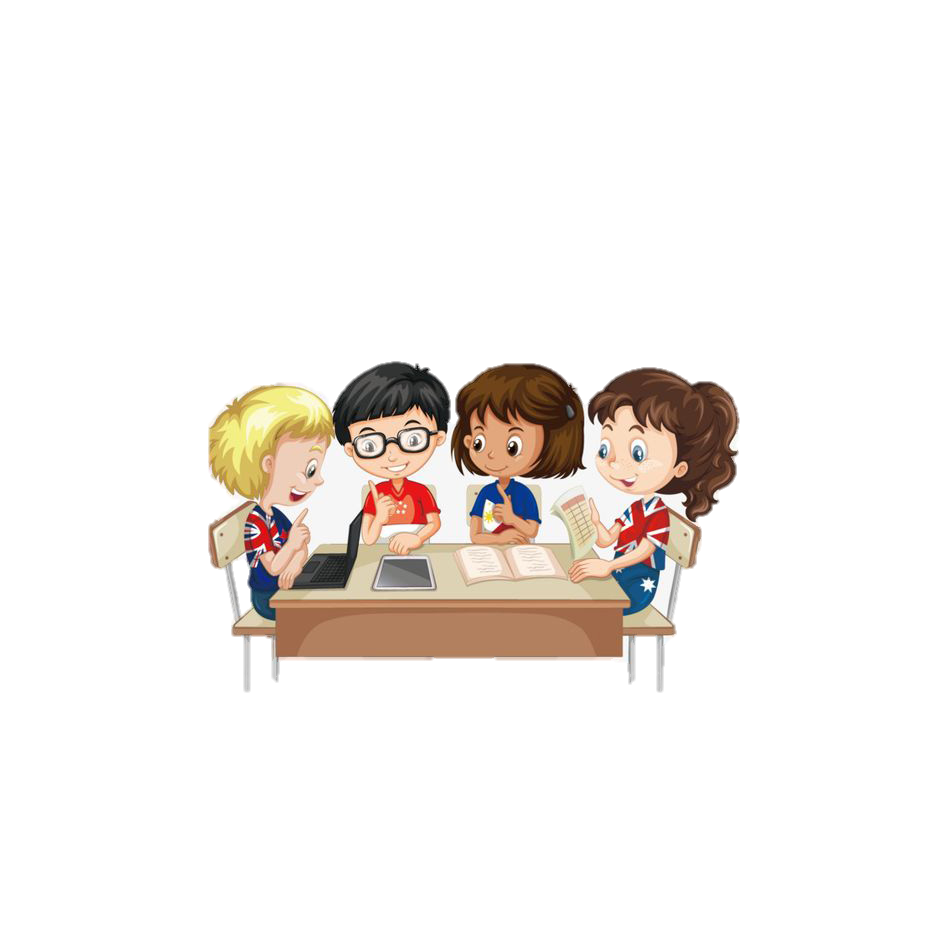 HOẠT ĐỘNG NHÓM – 2HS – 5 PHÚT
Trao đổi với bạn và nêu các bước nhắn tin qua Messenger, Zalo, Skype
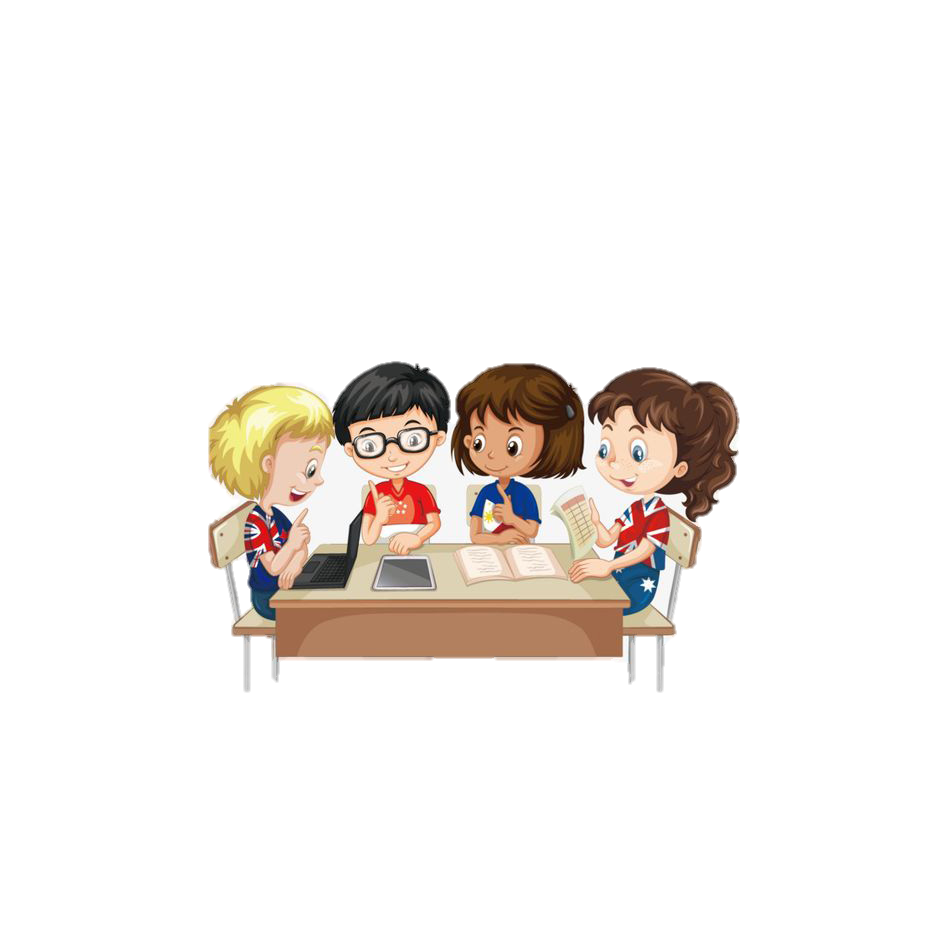 THỰC HÀNH – NHÓM 2 HỌC SINH
Sử dụng các công cụ truyền thông qua máy tính:
Messenger
Zalo
Skype
BÀI 2: TỚ LIÊN LẠC ĐƯỢC VỚI MỌI NGƯỜI Ở KHẮP MỌI NƠI TRÊN THẾ GIỚITUẦN 8: LÀM VIỆC VỚI THƯ ĐIỆN TỬ
Hiểu khái niệm về thư điện tử
Hiểu khái niệm về tài khoản sử dụng thư điện tử
ÔN TẬP KIẾN THỨC CŨ
- Nêu cách gửi tin nhắn qua zalo
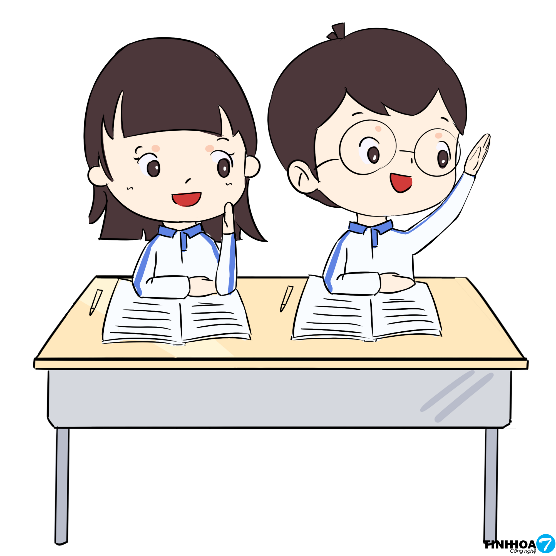 Các em đã từng viết thư chưa? Gửi thư như thế nào?
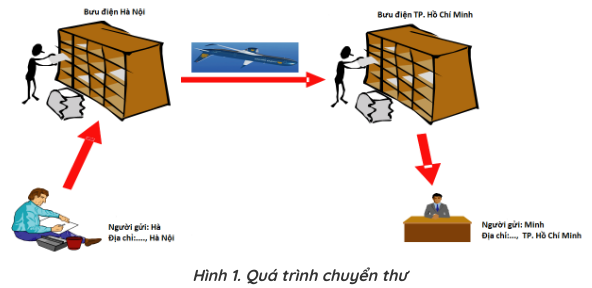 Em biết gì về các biểu tượng sau?
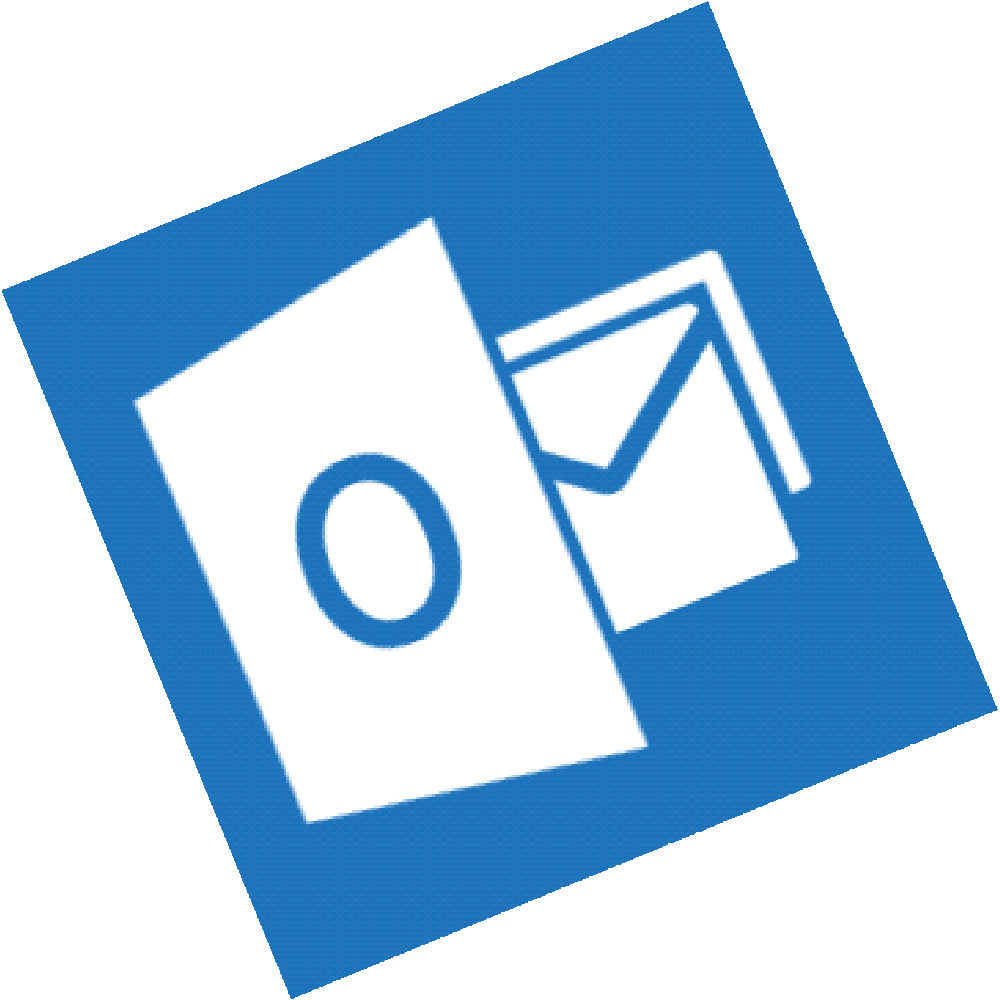 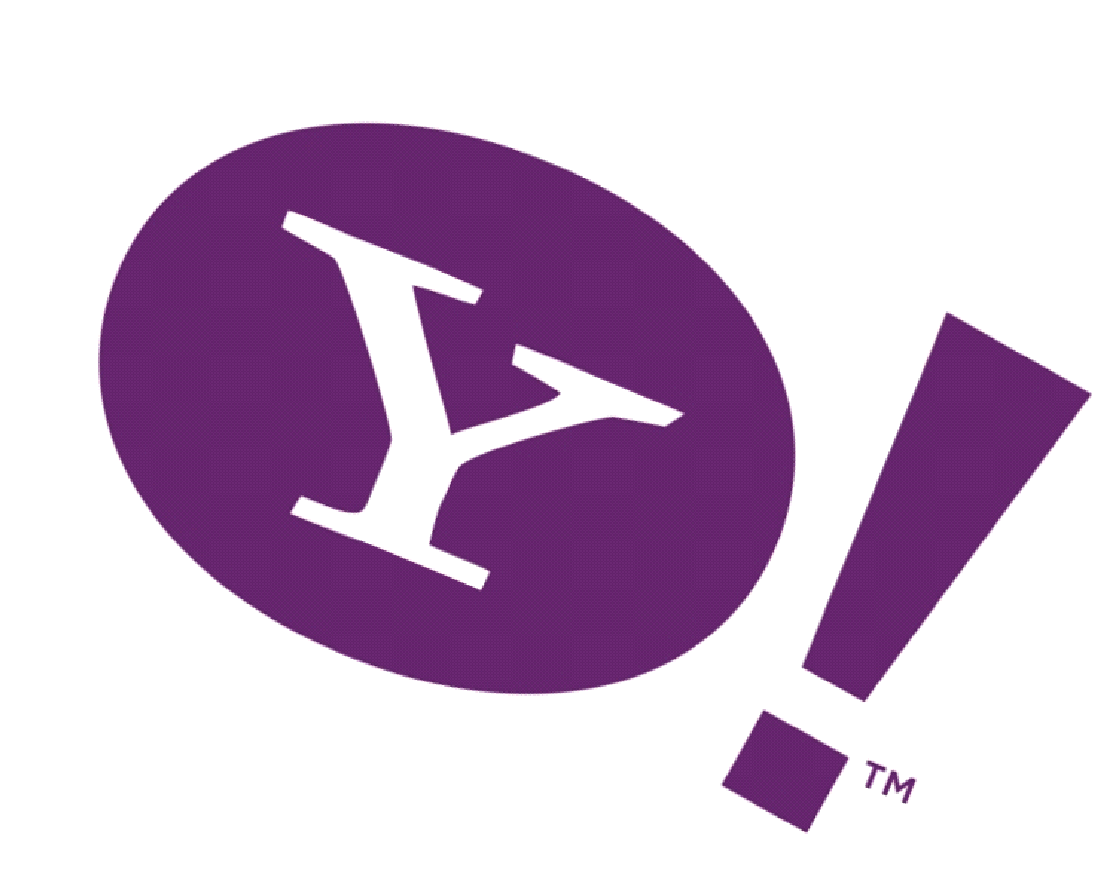 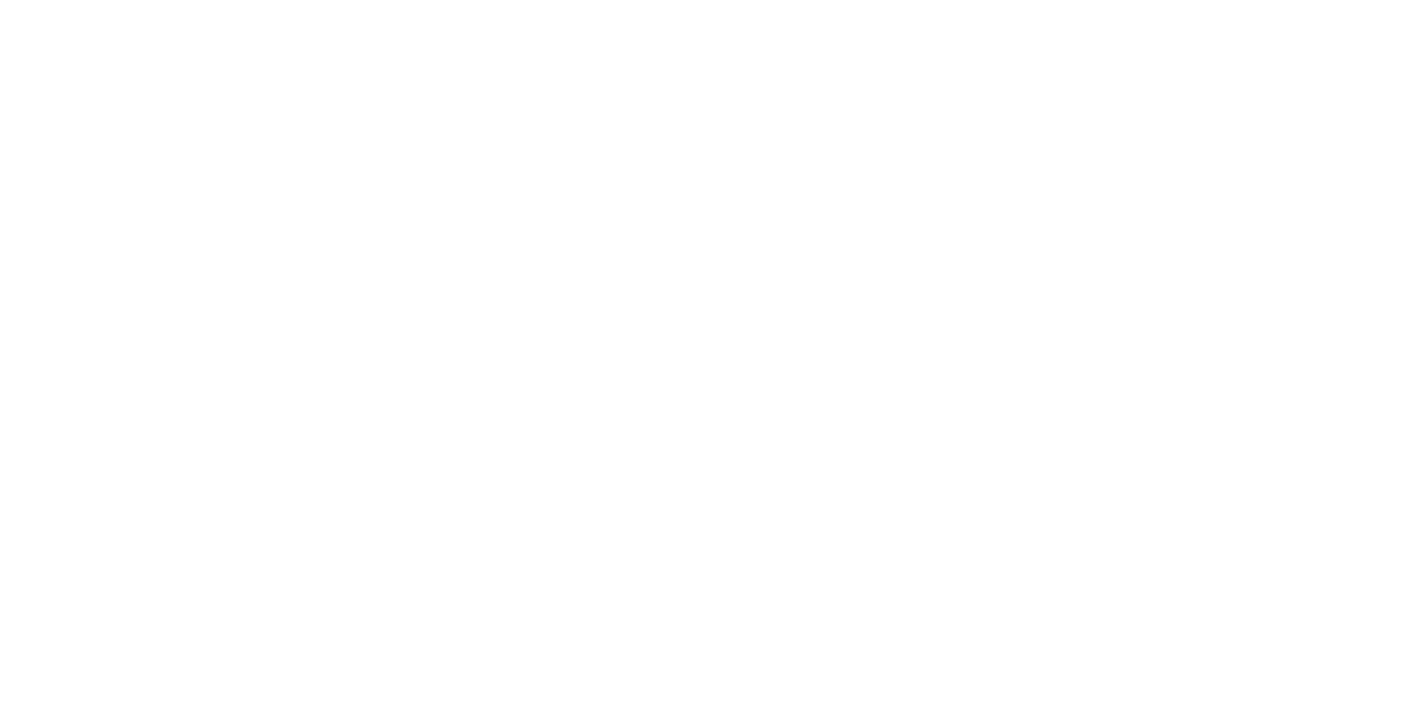 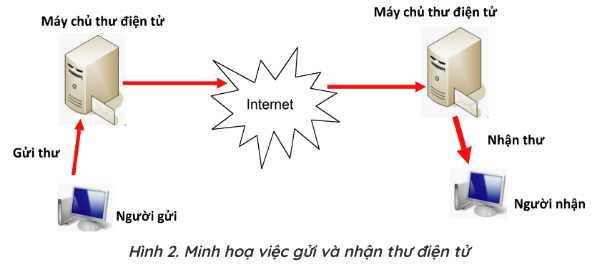 Thư điện tử (Email: Electronic Mail): 
- Là hệ thống chuyển nhận thư qua các mạng máy tính. 
- Ngày nay, thư điện tử là một phương pháp chuẩn và phổ biến để trao đổi các thông tin công việc và tin nhắn cá nhân khi phản hồi chưa phải ở mức độ khẩn cấp. 
- Thư điện tử cũng rất phổ biến khi đóng vai trò như một phương tiện chia sẻ các tập tin bằng cách gửi thư điện tử có các tập tin đính kèm.
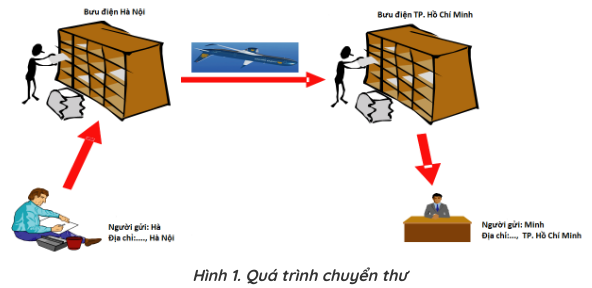 Hai các viết và gửi thư này có gì khác nhau?
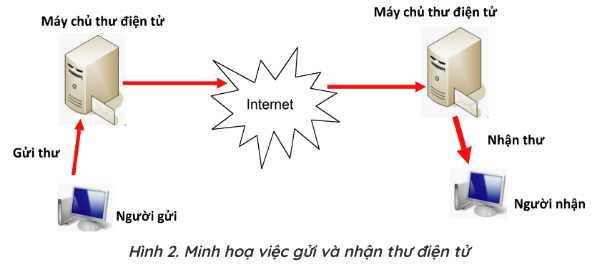 Thư điện tử (Email: Electronic Mail)
Thư điện tử (Email: Electronic Mail): Là hệ thống chuyển nhận thư qua các mạng máy tính. Ngày nay, thư điện tử là một phương pháp chuẩn và phổ biến để trao đổi các thông tin công việc và tin nhắn cá nhân khi phản hồi chưa phải ở mức độ khẩn cấp. 

Thư điện tử cũng rất phổ biến khi đóng vai trò như một phương tiện chia sẻ các tập tin bằng cách gửi thư điện tử có các tập tin đính kèm.
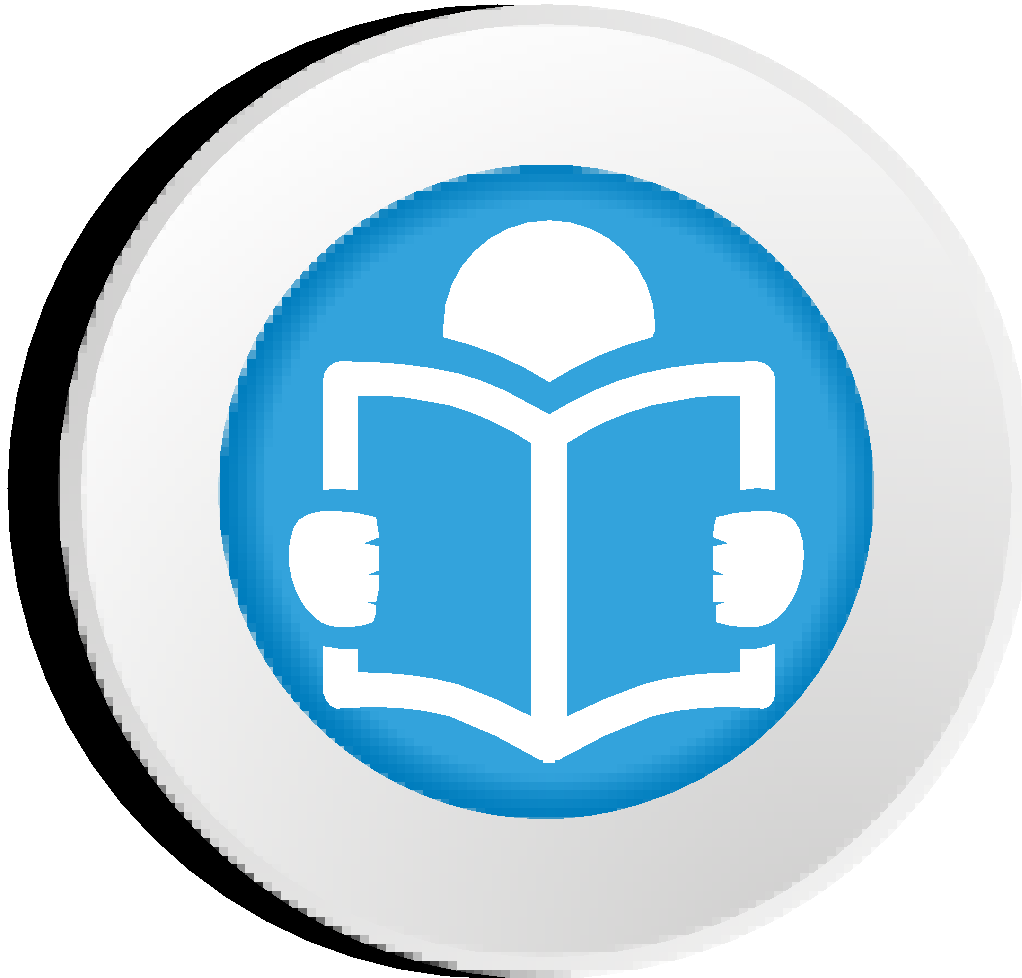 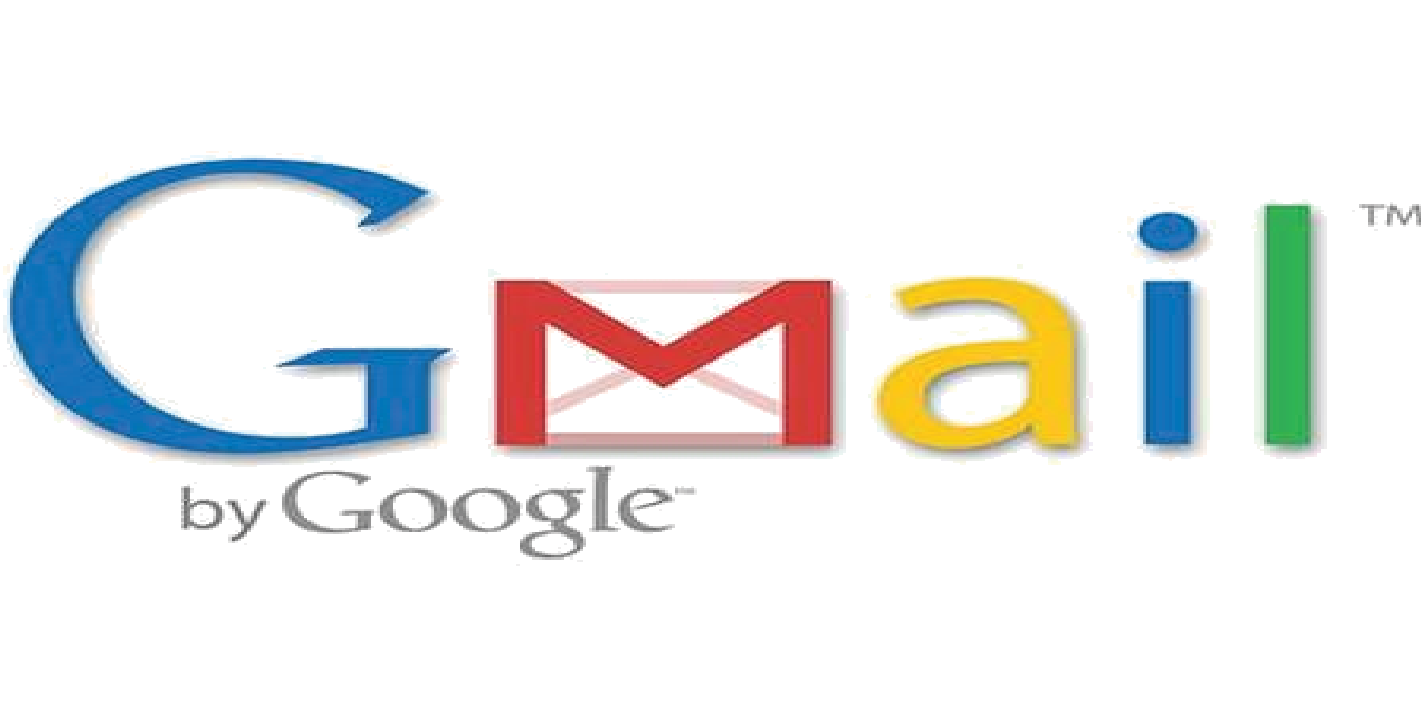 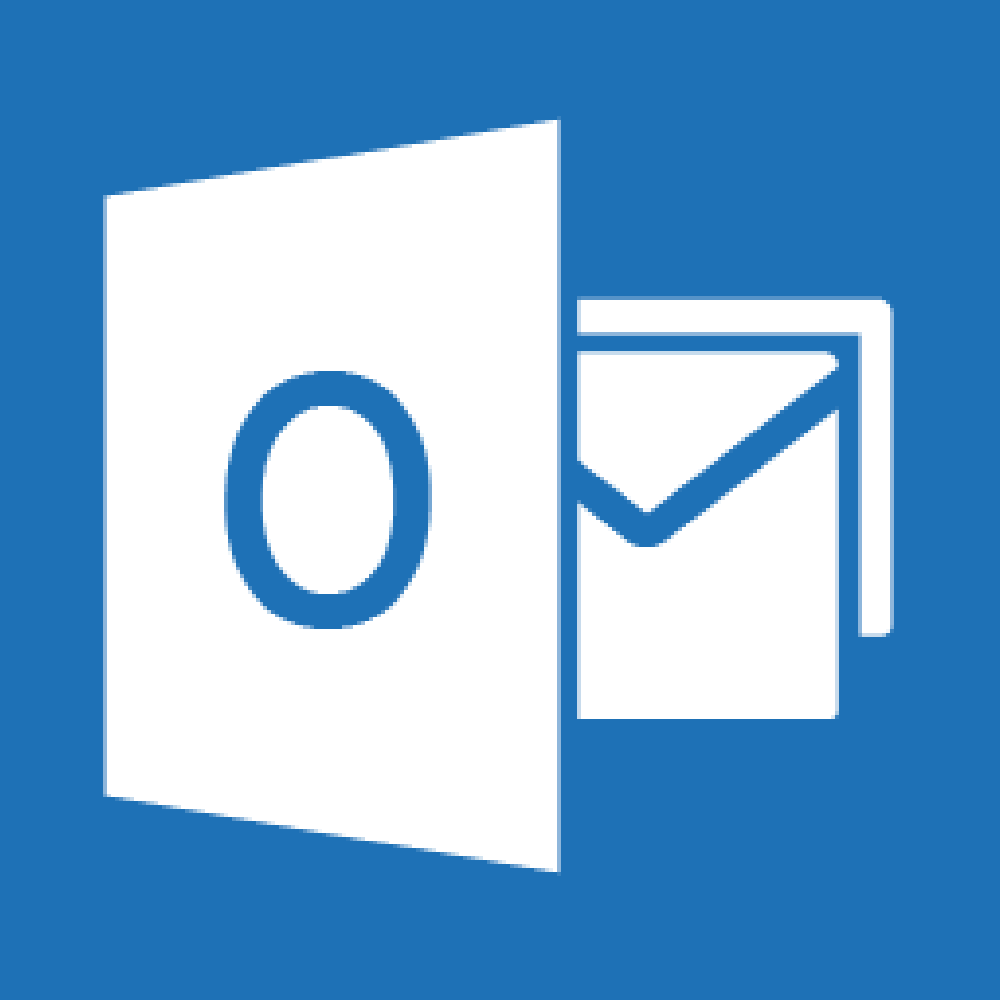 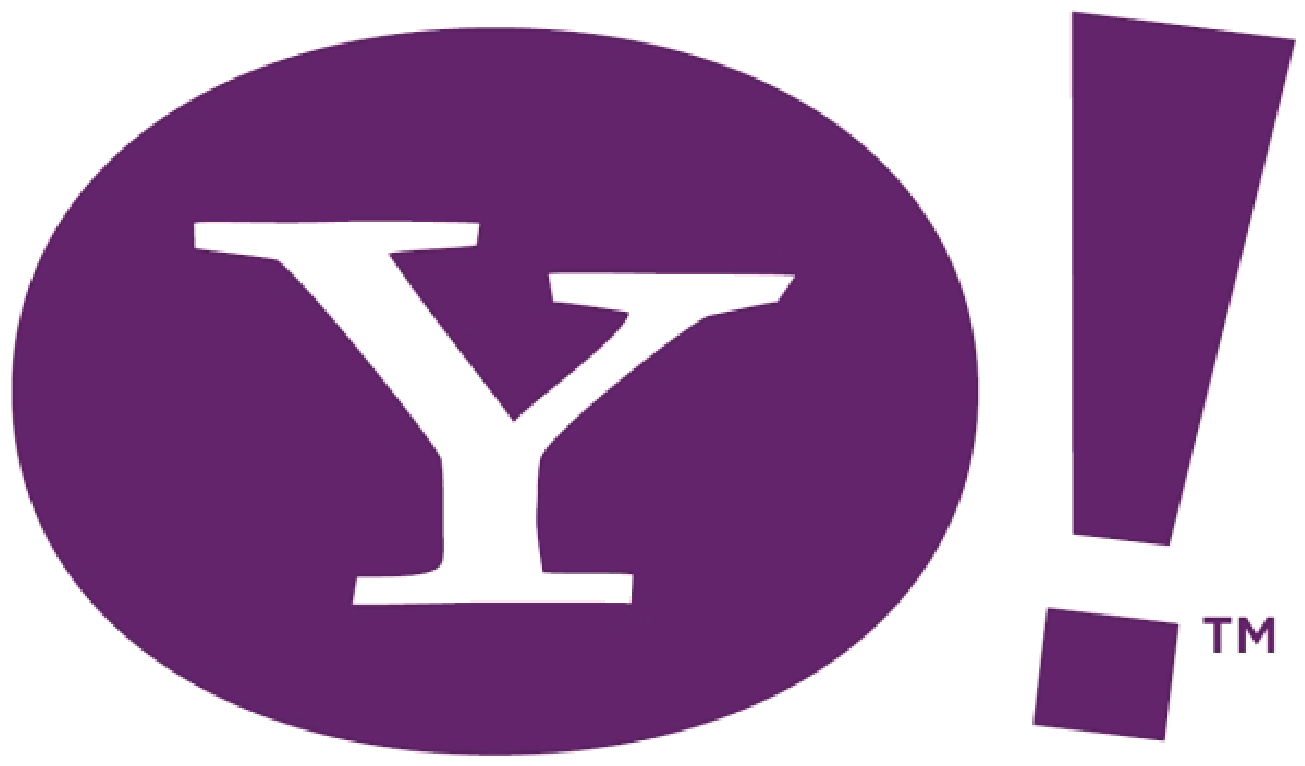 Mở tài khoản thư điện tử
Làm việc với thư điện tử:
Để sử dụng thư điện tử, bạn cần có một tài khoản thư điện tử.
Một tài khoản thư điện tử có thể được cung cấp bởi ISP (Internet Service Provider - nhà cung cấp dịch vụ Internet), trường học, tổ chức của bạn hoặc bởi các nhà cung cấp dịch vụ thư điện tử trên nền Web như Windows Live, Outlook, iCloud, Zoho, Yahoo! hoặc Gmail.
Sau khi mở tài khoản thư điện tử người dùng sẽ được nhà cung cấp dịch vụ thư điện tử cấp một hộp thư điện tử có dạng
<tên đăng nhập>@<tên máy chủ lưu hộp thư>
Ví dụ: thanh@gmail.com
Sử dụng thư điện tử
B1: Truy cập trang web cung cấp dịch vụ thư điện tử
B2: Đăng nhập vào hộp thư điện tử bằng cách gõ tên đăng nhập, mật khầu 🡪Enter (ấn đăng nhập)
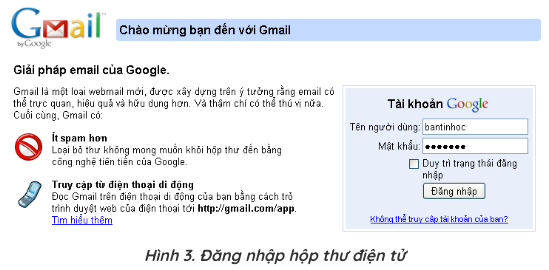 THỰC HÀNH – NHÓM 2 HỌC SINH
Tạo tài khoản thư điện tử
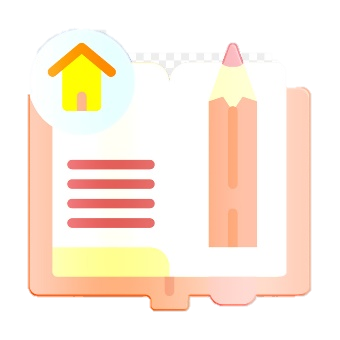 HƯỚNG DẪN VỀ NHÀ
Ôn tập lại các kiến thức về thử điện tử
Phân biệt truyền thông thời gian thực và truyền thông có độ trễ
Đọc trước nội dung phần 2a – Sử dụng Microsoft Outlook/SGK-T23-24